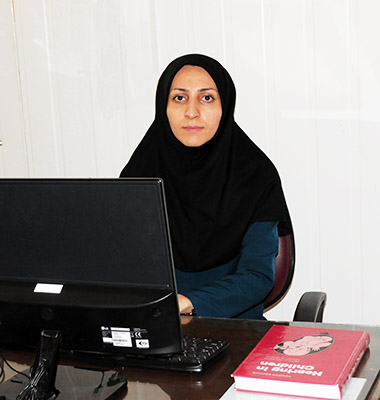 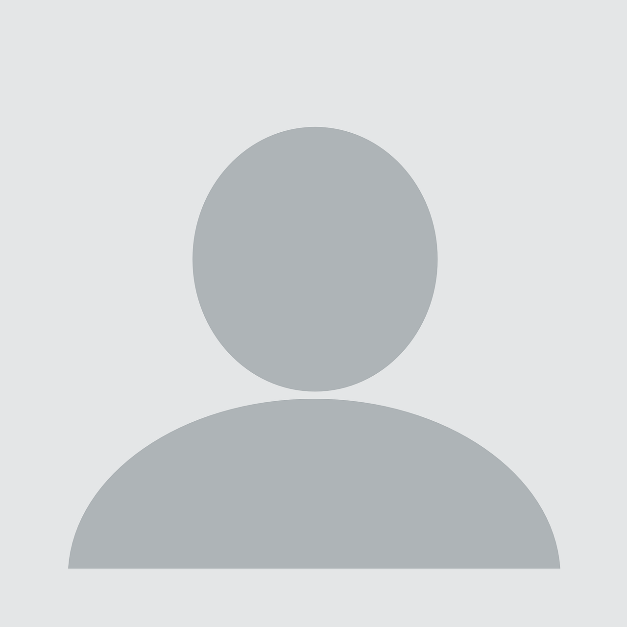 نام و نام خانوادگی
زهرا جدی
مسئول بالینی گروه
اتاق 20
شماره تماس: 36271551-071 داخلی 311

پست الکترونیک:  z_jeddi@sums.ac.ir